Morfology
MUDr. Anna Žáková
I. DVK FNUSA a LF MU v Brně
1) Types of skin lesions
A lesion is any single area of altered skin 
Primary - macule, papule, nodule, wheal, vesicle, bulla, pustule
Secondary – scale, crust, fissure, erosion, excoriation
Other –plaque, cyst

A rash is a widespread eruption of lesions 
Exanthema - generalized, symetric
Enanthema – mucous membranes
[Speaker Notes: Decision- rozhodnutí]
a) Primary Lesions
Are the initial manifestation of the disease, unaffected by the course of the disease or manipulation by the patient.
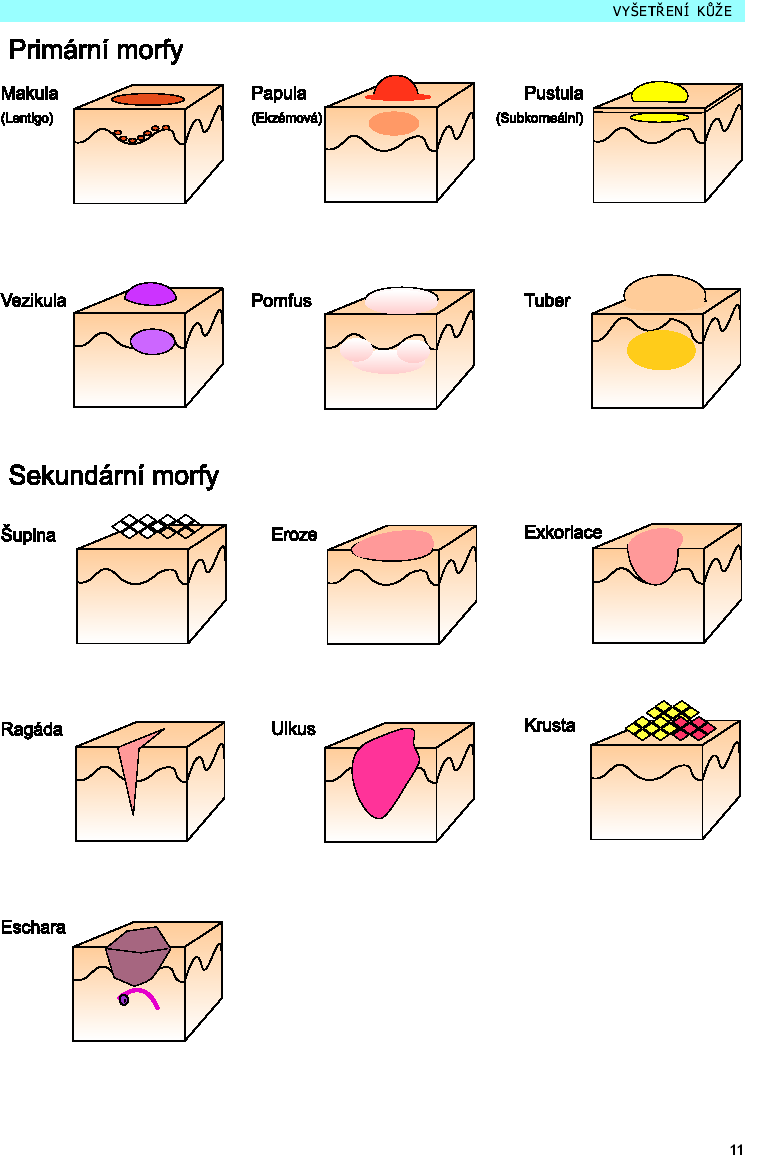 Primary Lesions
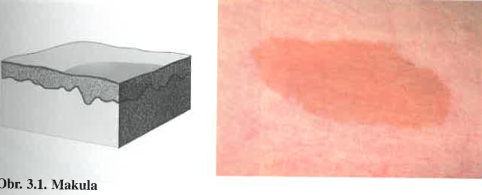 MACULE  
                                                         
= is a flat lesion, identified only by color change and not palpable
- Large macules- are sometimes called patches 
- Example: it can be caused by leakage of blood, changes in the blood flow, hemosiderin, melanin
Primary Lesions
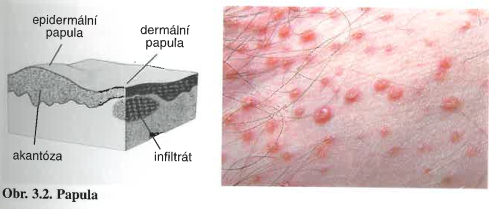 PAPULE 
= A raised lesion, usually defined as less than 1 cm in diameter, a papule may consist of a thickened epidermis, dermis or combination of them
- Larger similar lesions are nodules, they are occupying subcutaneous space
- Example: psoriasis vulgaris , pityriasis rubra pilaris
[Speaker Notes: Raised- vyrostlý
Thickened – fiknd - zesílený
psoriasis vulgaris – červená se šupinou na povrchu
pityriasis rubra pilaris- červená vázaná na vlasové folikuly]
Papulopustule – papule with pustule on the top (acne vulgaris)



Papulovesicule – papule with central vesicule (prurigo acuta)
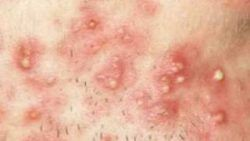 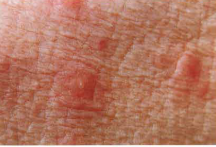 [Speaker Notes: Prurigo acuta- akutní svědivé onem. Malých dětí (2-7 let), vznik v letních a podzimních měsících, charakter alergické reakce
                      - etiologie- kombinace I. A IV. Typu alergické reakce, vznik nejčastěji následkem štípnutí hmyzem]
Primary Lesions
PLAQUE
= a flat-topped lesions larger than 1 cm in diameter
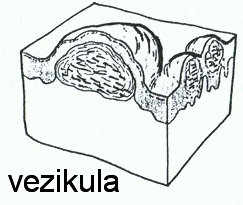 Primary Lesions
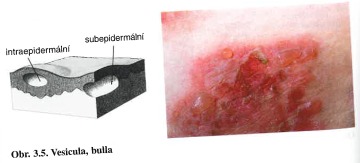 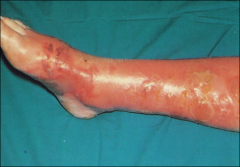 VESICLE
= a fluid-filled lesion less than 1 cm, herpes simplex, herpes zoster

BLISTER
= a fluid-filled lesion larger than 1 cm
The site of fluid may be within the epidermis or subepidermal
It is  either clear or hemorhagic
[Speaker Notes: Either- bud
Vezikula- může být intraepidermální (např. ekzém, herpes simplex)
              - nebo subepidermální (pemfigoid)]
Primary Lesions
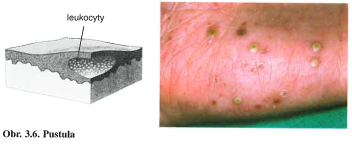 PUSTULE
= a pus-filled vesicle
-it can be primary (psoriasis pustulosa), or secundary, when a vesicle becomes cloudy (impetigo)
Primary Lesions
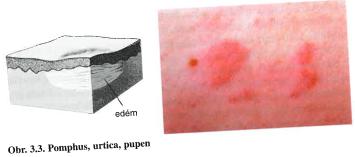 HIVE
= also known as urtica or wheal, this elevated lesion is caused by leakage of fluid from a vessel, it is ussually pruritic and transient, disappears < 24 hours
- Example: urticaria
[Speaker Notes: HIVE- (hajv)]
b) Secondary Lesions
Are showing changes during next development of the disease, it is caused by degeneration or reparation of the skin, or by influence of external factors
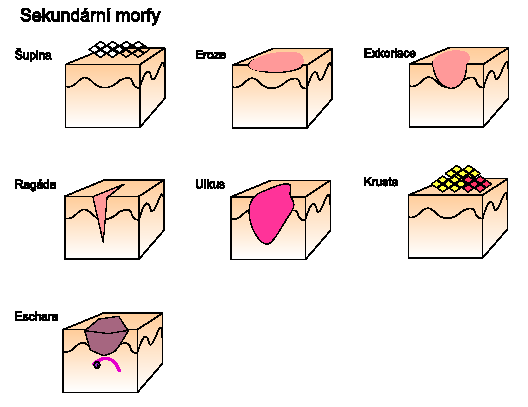 EROSION
 A superficial loss of epidermis, caused by ruptured intraepidermal blister or slight trauma
EXCORIATION
A defect in the epidermis, and often the dermis, induced by scratching or manipulation
- It is bleeding, it heals with crust without scar
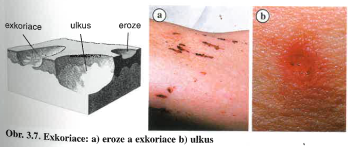 ULCER
A defect in the epidermis and dermis with impaired healing, caused by trauma, impaired vascular supply, tumors, and infections
- It heals with scar
[Speaker Notes: Impaired healing- zhoršeným hojením
Eroze i exkoriace- se hojí bez jizvy, někdy depigmentací]
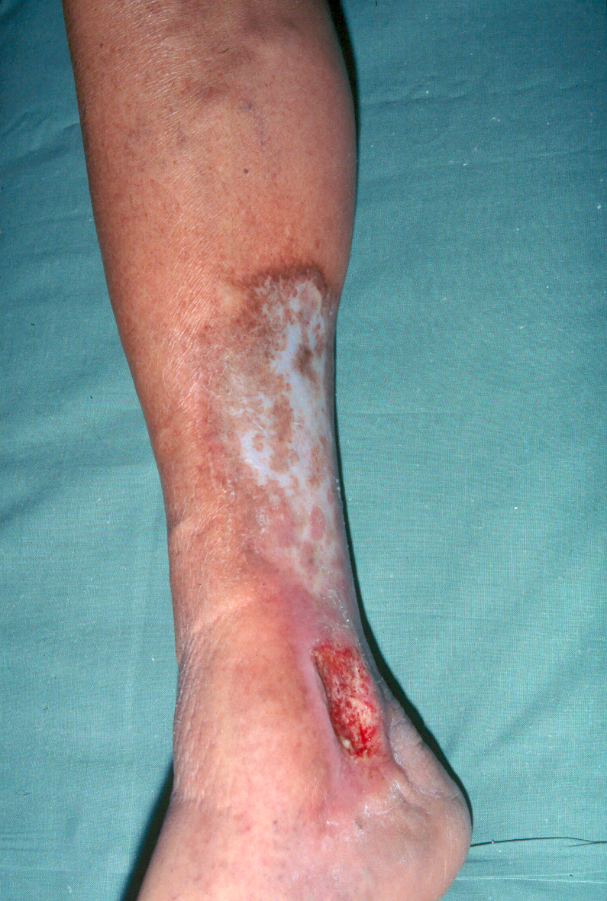 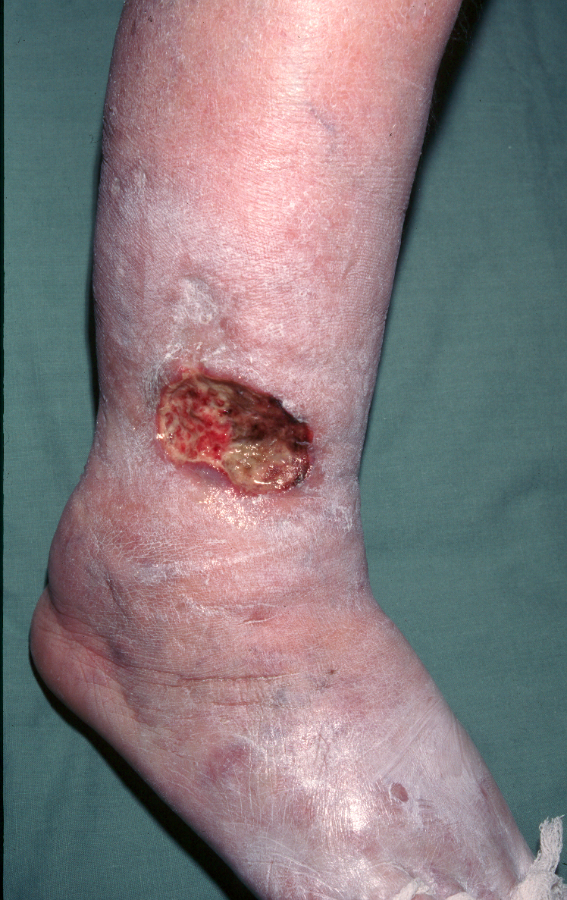 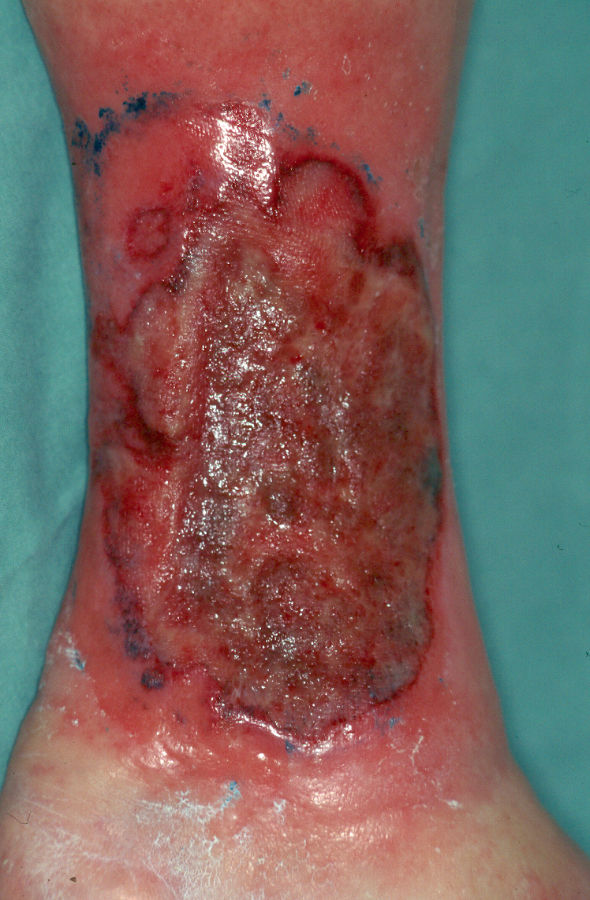 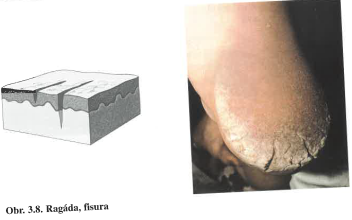 FISSURE
A crack or split in the epidermis and dermis
- Fissures around circular orifices are known as rhagades
[Speaker Notes: Fišr (praskliny), orifices- otvory
Fisury- např. hluboké praskliny ústí análního otvoru, radiálně uspořádané]
SCALE
An abnormal accumulation of corneocytes, secondary to excassive epidermal turnover (psoriasis) or delayed shedding

Types include:
- Psoriasiform - silvery
- Pityriasiform - fine
- Rupiar – thick, coarse
- Collarette – prominent at the periphery
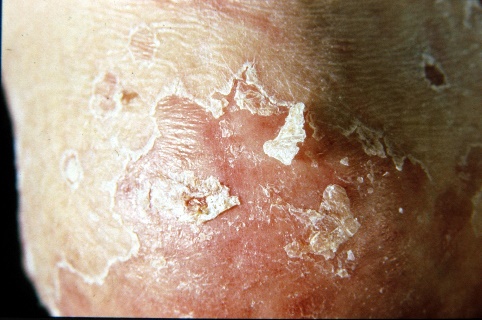 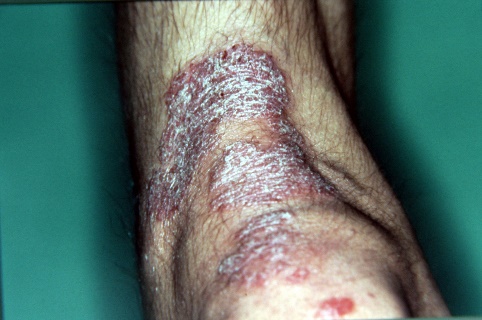 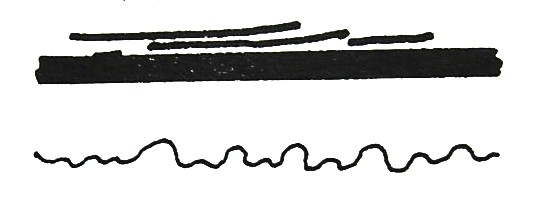 [Speaker Notes: Delayed- zpožděný, shedding- olupování]
CRUST
- A surface coating consisting of dried serum, pus, or blood, sometimes with scale.
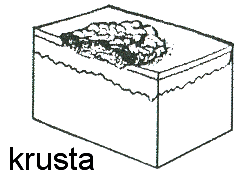 ATROPHY
Thinning of the skin because of loss of dermis, epidermal atrophy is a microscopic finding
SCLEROSIS
Dermal scar-like induration, such as in morphea or systematic sclerosis
SCAR
The site of repair of a dermal defect, scars may be:
hypertrophic- thickened
flat
atrophic (depressed)
LICHENIFICATION
A distinctive response to inflammation, leading to pronounced skin markings. Rubbing produces epidermal thickening with many small smooth papules, as in lichen simplex chronicus or atopic dermatitis
Description of lesion
Localisation
Arrangement 
Size
Shape (circular, geografical)
Surface (flat, depressed)
Borders (sharpened / unsharpened)
Color (brown-red, yellow, white)
Consistency
[Speaker Notes: Kromě správné diagnostiky jednotlivých eflorescencí je třeba při popisu objektivních změn uvést jejich: 
Lokalizaci
Konfiguraci
Velikost
Tvar (kruhovitý, ledvinovitý, mapovitý)
Povrch (hladký, svraštělý, vkleslý)
Ohraničení (ostré/ neostré)
Barvu (hnědočervená, žlutavá, bělavá)
Konzistenci u hmatných projevů]
Location and Distribution
It is important to notice:
Lesions are single or multiple
It could create groups with typical arrangement
Distribution is random or patterned, symmetric or asymmetric
Localized – on certain place
Disseminated - scattered in several places
Generalized - lesions everywhere
Erythroderma - continuous skin involvement
2) Arrangement of lesions
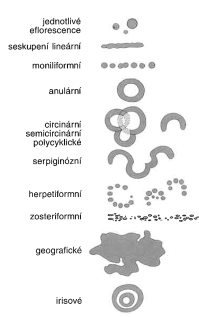 = can make a group of shapes

Linear ( in the line)
Anular (circular), circinár (to the ring), semicircinální 
    (into semicircle)
Herpetiform (grouped vesicles, as in herpes simplex)
Zosteriform (group of lines)
Geographical - psoriasis
[Speaker Notes: Tinea corporis- circinární (do kroužku), semicircinální (do polokruhu)]
Texture
Some skin lesions have visible or palpable texture that suggests a diagnosis.

Verrucous lesions have an irregular, pebbly, or rough surface. Examples include warts and seborrheic keratoses.

Lichenification is thickening of the skin with accentuation of normal skin markings; it results from repeated scratching or rubbing.

Induration, or deep thickening of the skin, can result from edema, inflammation, or infiltration, including by cancer. Indurated skin has a hard, resistant feeling. Induration is characteristic of panniculitis, some skin infections, and cutaneous metastatic cancer
[Speaker Notes: Diseminované = rozeseté
Generalizované- pokud se projevy (morfy) vyskytují všude
Erytrodermie = souvislé (difúzní) postižení celého kožního povrchu]
3) Localization of skin diseases
= describe where the lessions are placed
-  Predilections = typical localization of each disease
Intertriginous
Embolization
Seborhoic
Solar
[Speaker Notes: (intertridžinrs),]
Predilections of atopic dermatitis
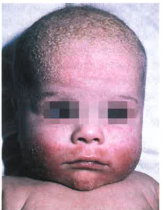 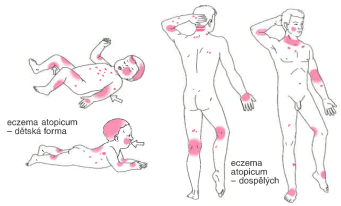 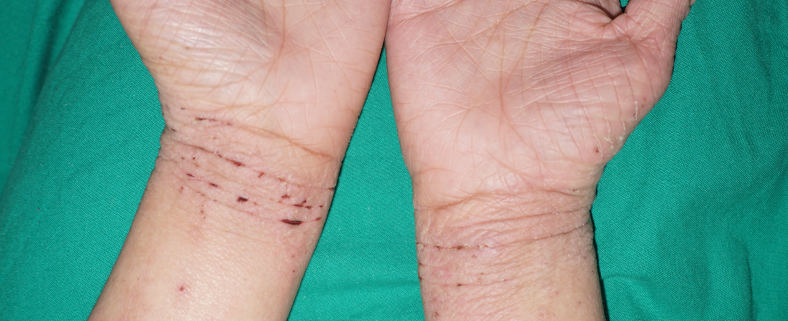 [Speaker Notes: Infants- (2nd-6th month after birth) - cheeks, forehead, gradually to the whole head, body, arms and legs
Children's form - (preschool, school children) - elbow, knee holes, neck, wrists, backs of hands
Adult form - the same places as children's]
Predilections of Psoriasis
Acute – gutate form
Chronical
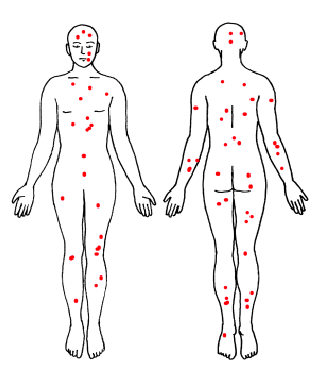 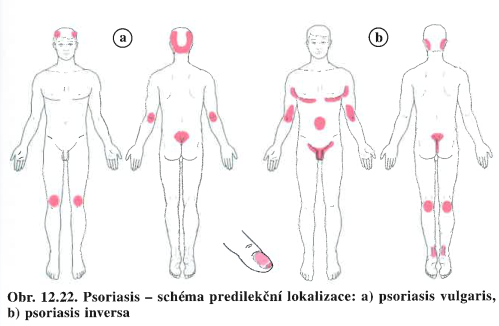 [Speaker Notes: Chronical form – over large joints – knees, elbows, sacral area, in hair, on nails
Psoriasis inversa – cubitas, popliteas, intergluteal, under the braest]
Acute – gutate form
Chronical - psoriasis vulgaris, psoriasis inversa
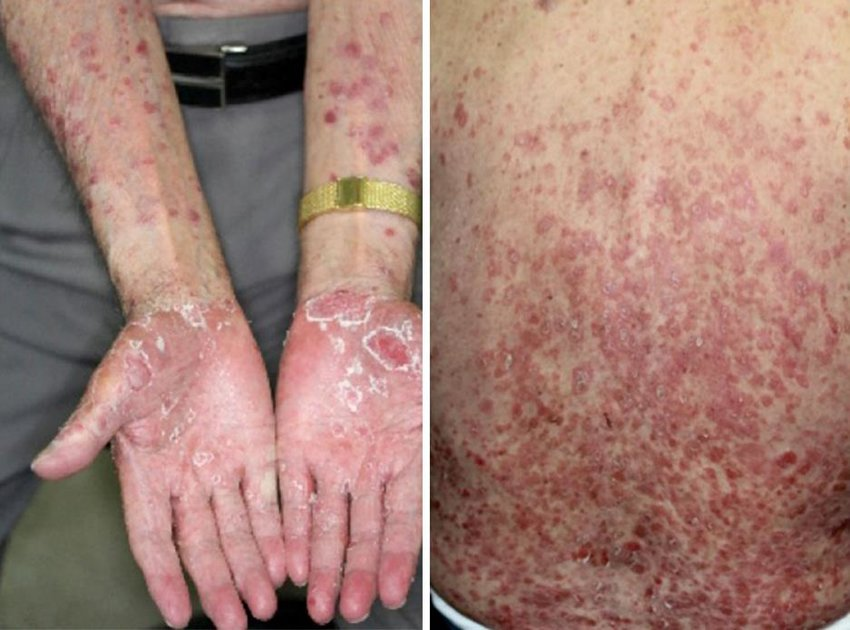 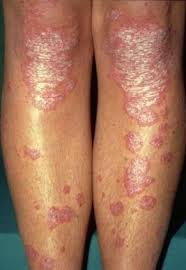 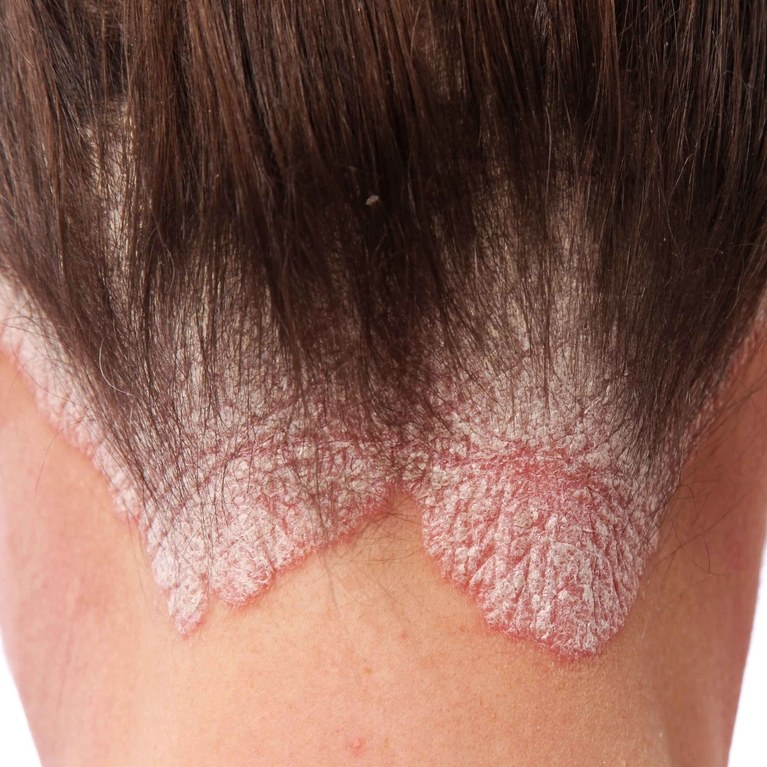 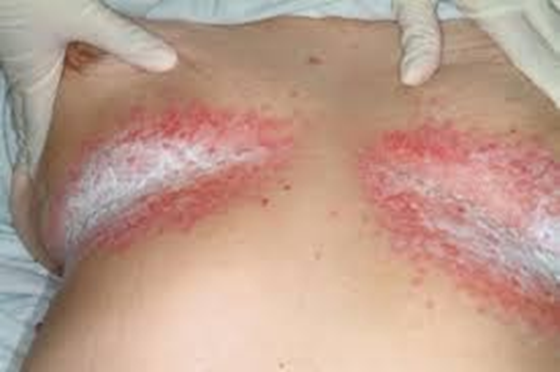 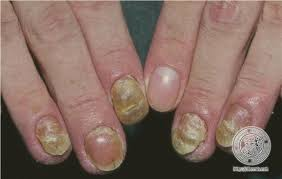 Predilections of Acne, or rosacea
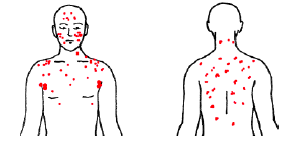 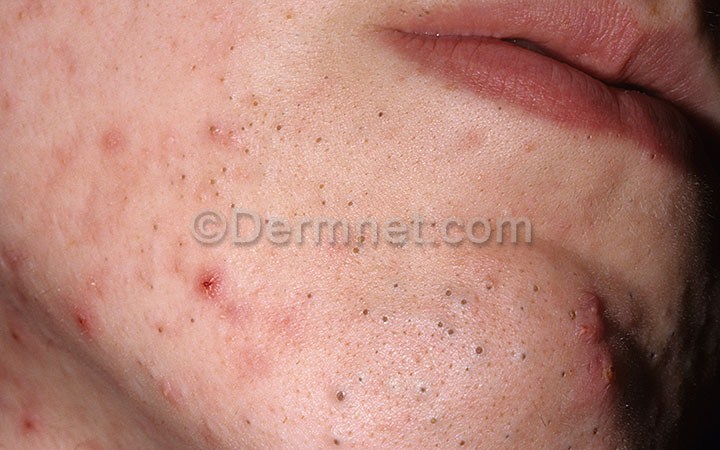 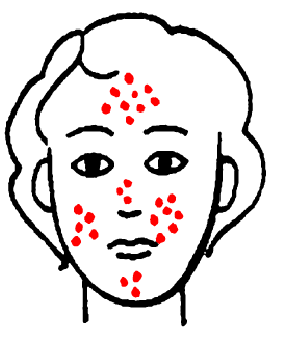 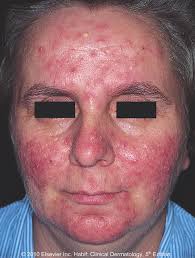 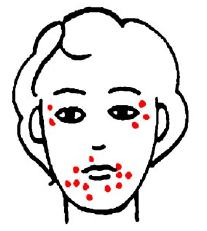 [Speaker Notes: Akne – the places with many subaceous glands – central part of the face, between scapule bone, above the sternum, around the genital - seboriická dermatittis, akné
Rosacea – forehead, cheeks]
Predilections of scabies
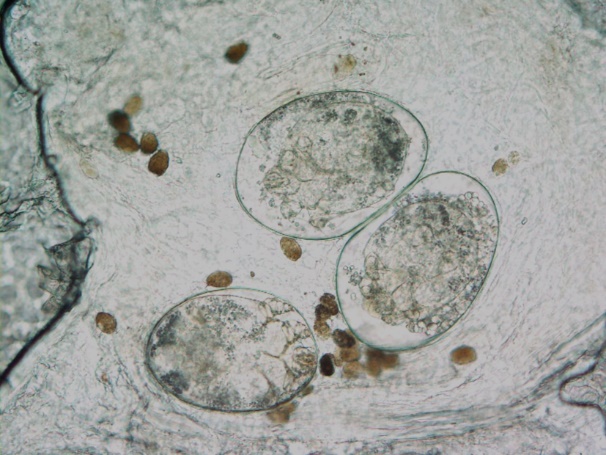 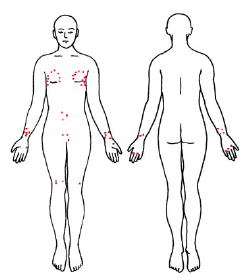 [Speaker Notes: Interdigital place, volar side of the wrist, axillas, areolas, navel – pupek, genital, arches of the feet – papules in pairs]
Intertriginous localization
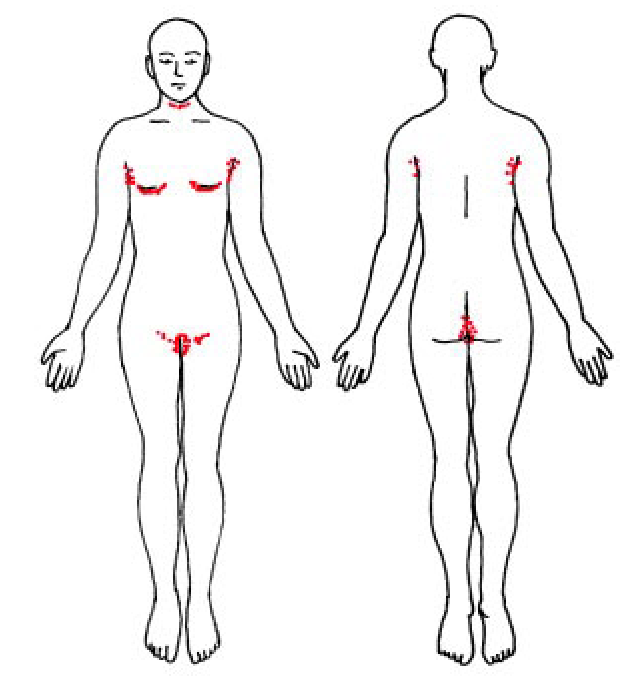 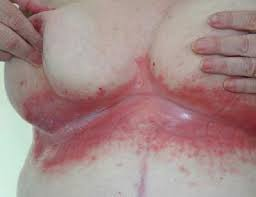 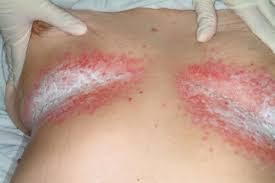 [Speaker Notes: - In the places with the number of sweat glands and at the site of skin folds – inguinas, under breast, axilas – very easy there can be intertrigo, psoriasis inversa]
Embolic localization-  drug exantemas
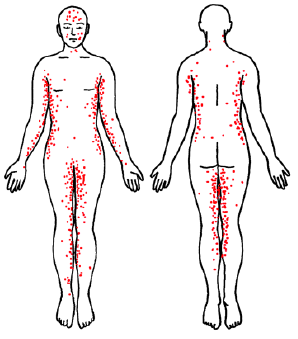 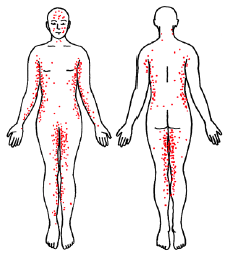 [Speaker Notes: affected by blood spread – symetricaly lateral part of the trunk, inner part of arms a legs – drug eruptions]
Seborhoic localization
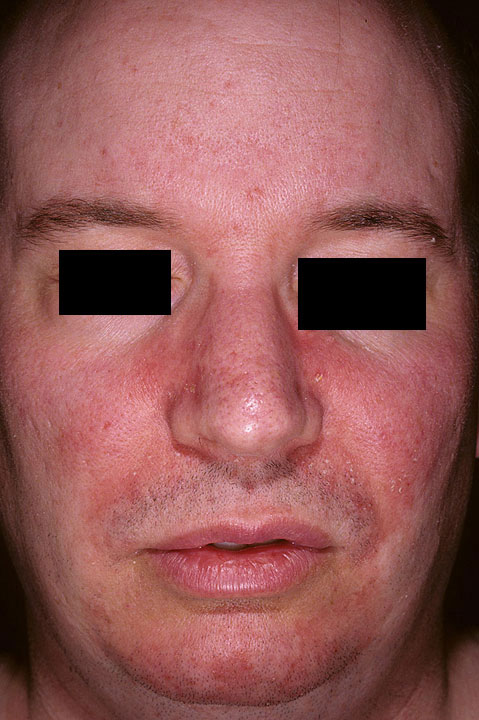 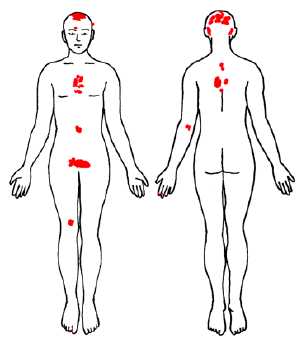 [Speaker Notes: the places with many subaceous glands – central part of the face, between scapule bone, above the sternum, around the genital - seboriická dermatittis, akné]
Solar localization
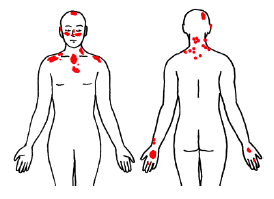 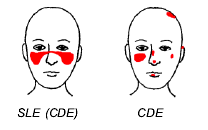 [Speaker Notes: Sun exposed body parts – face, neck, cleavage – dekolt, back of hands – skin tumors]
What is what?
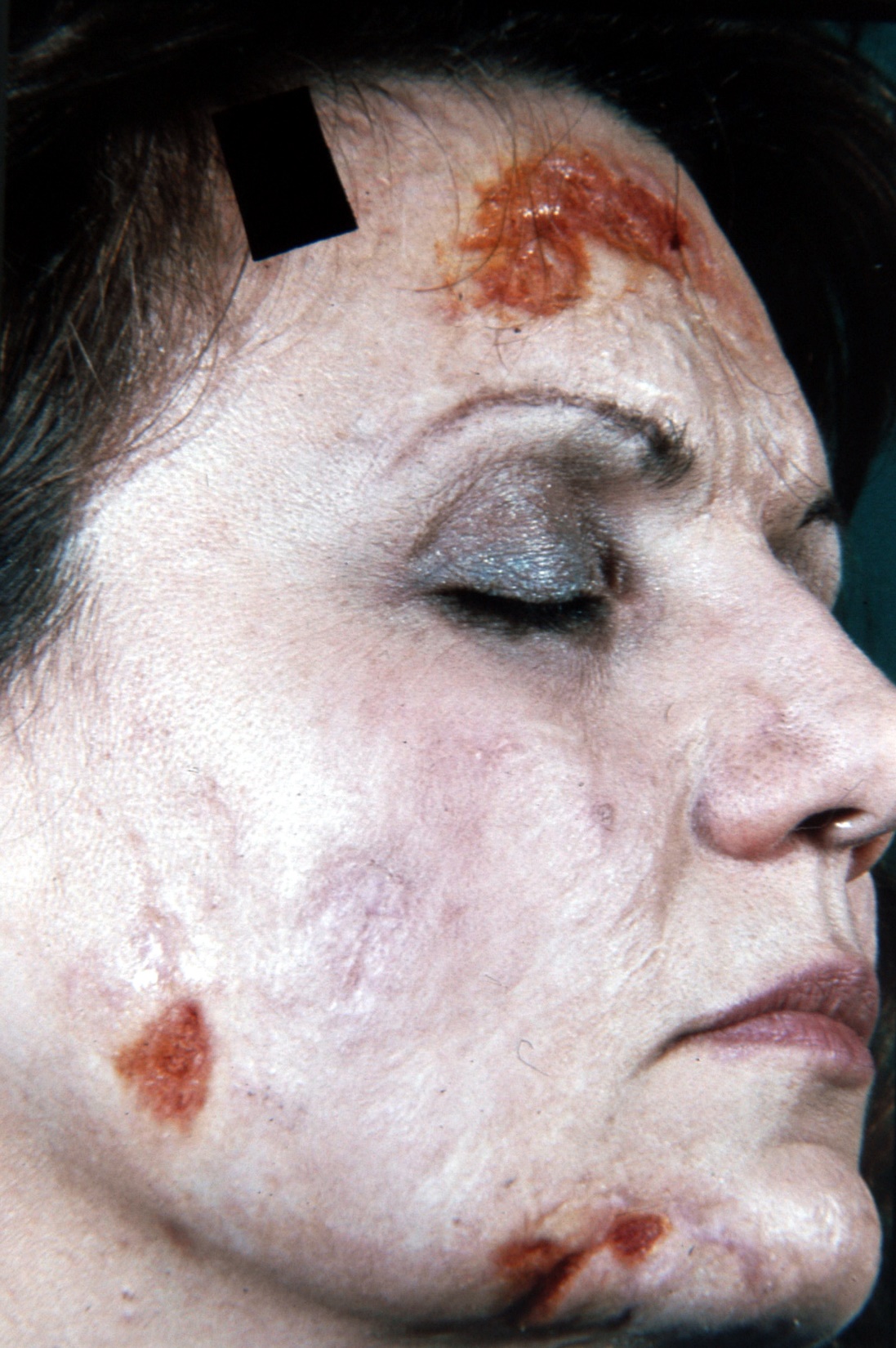 [Speaker Notes: Ulcus- vřed- sekundární morfy]
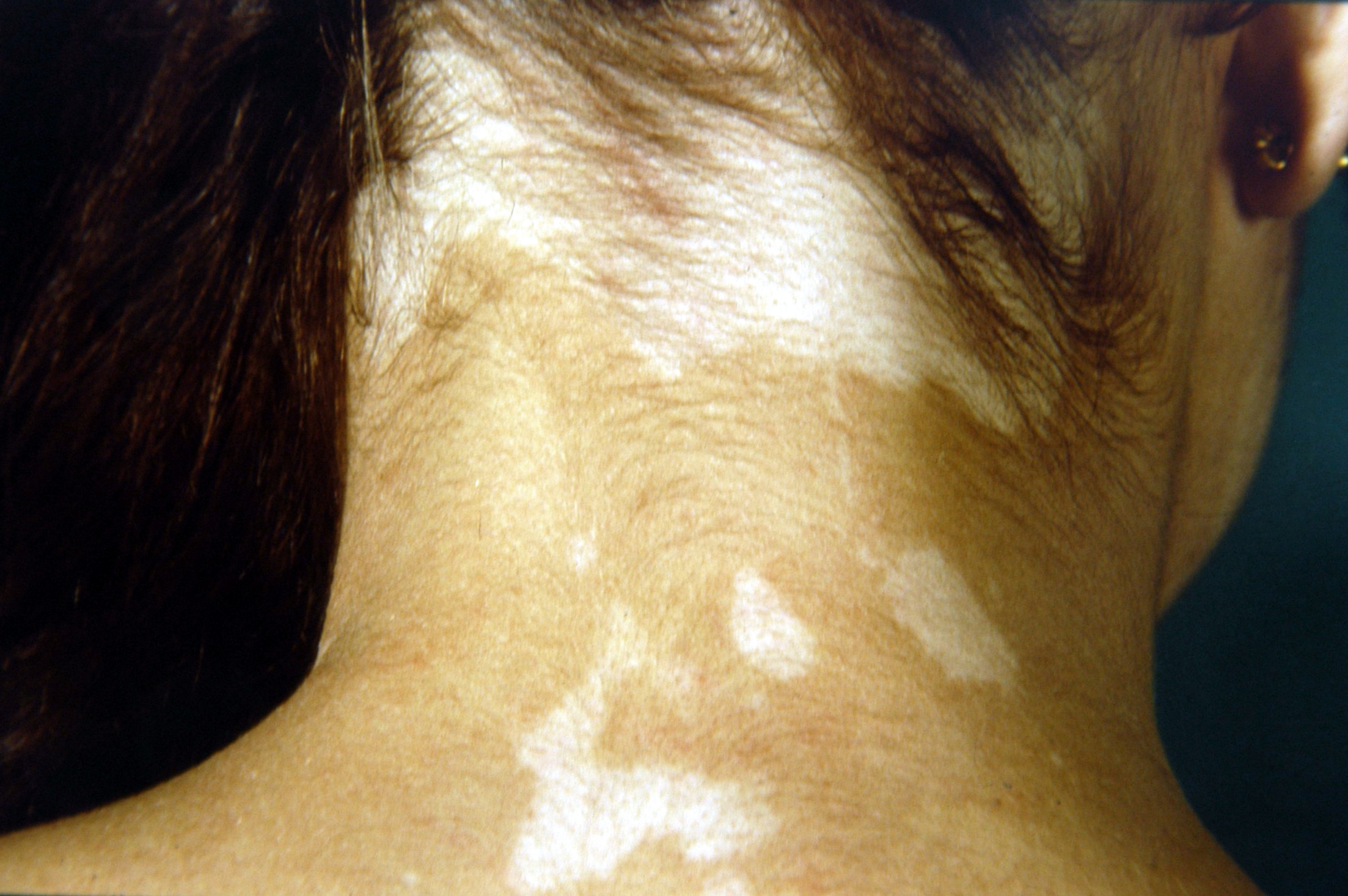 [Speaker Notes: Vitiligo- makula – primární morfa]
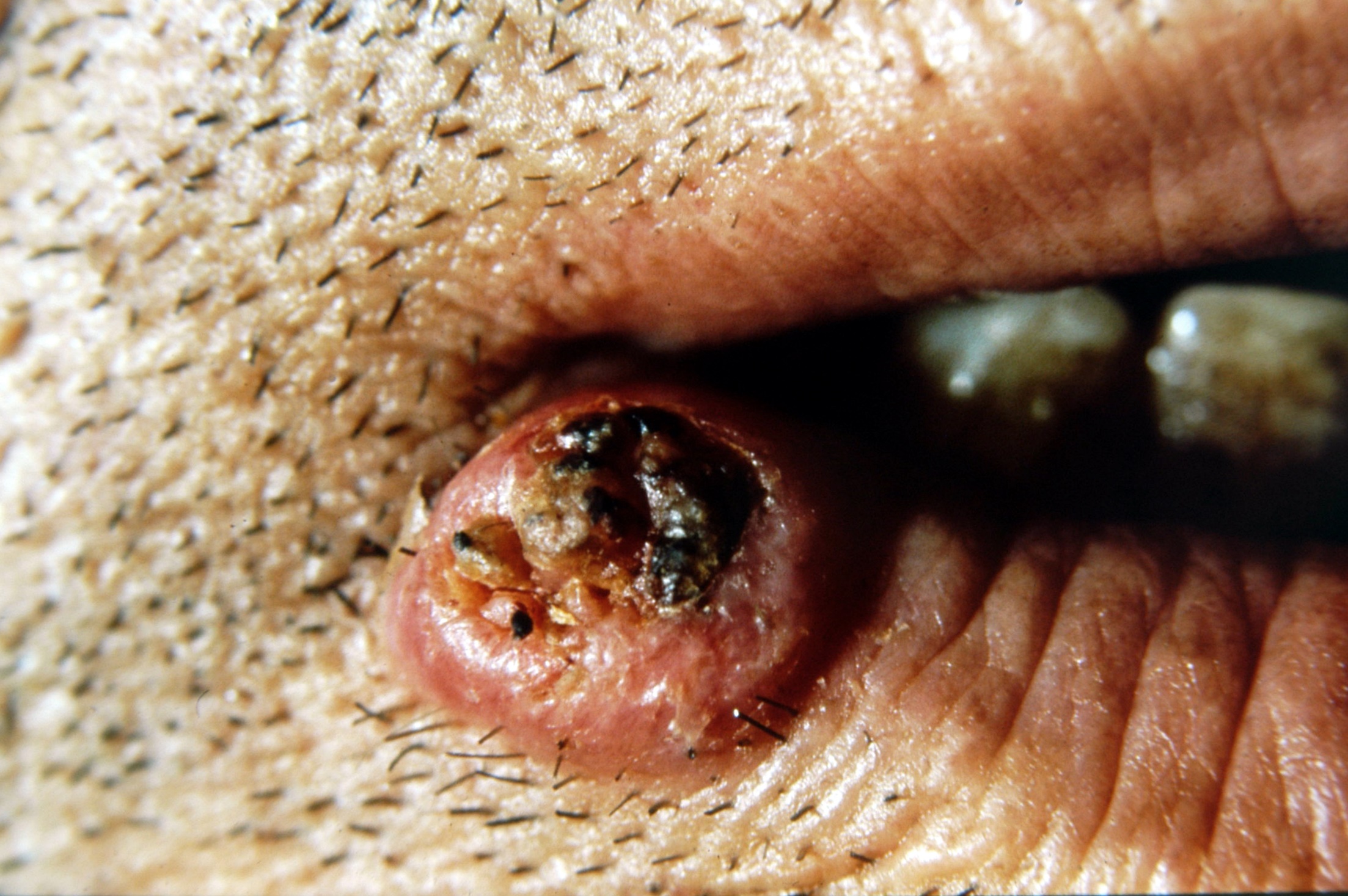 [Speaker Notes: Bazaliom- nádory- typicky- nodulus- primární morfy]
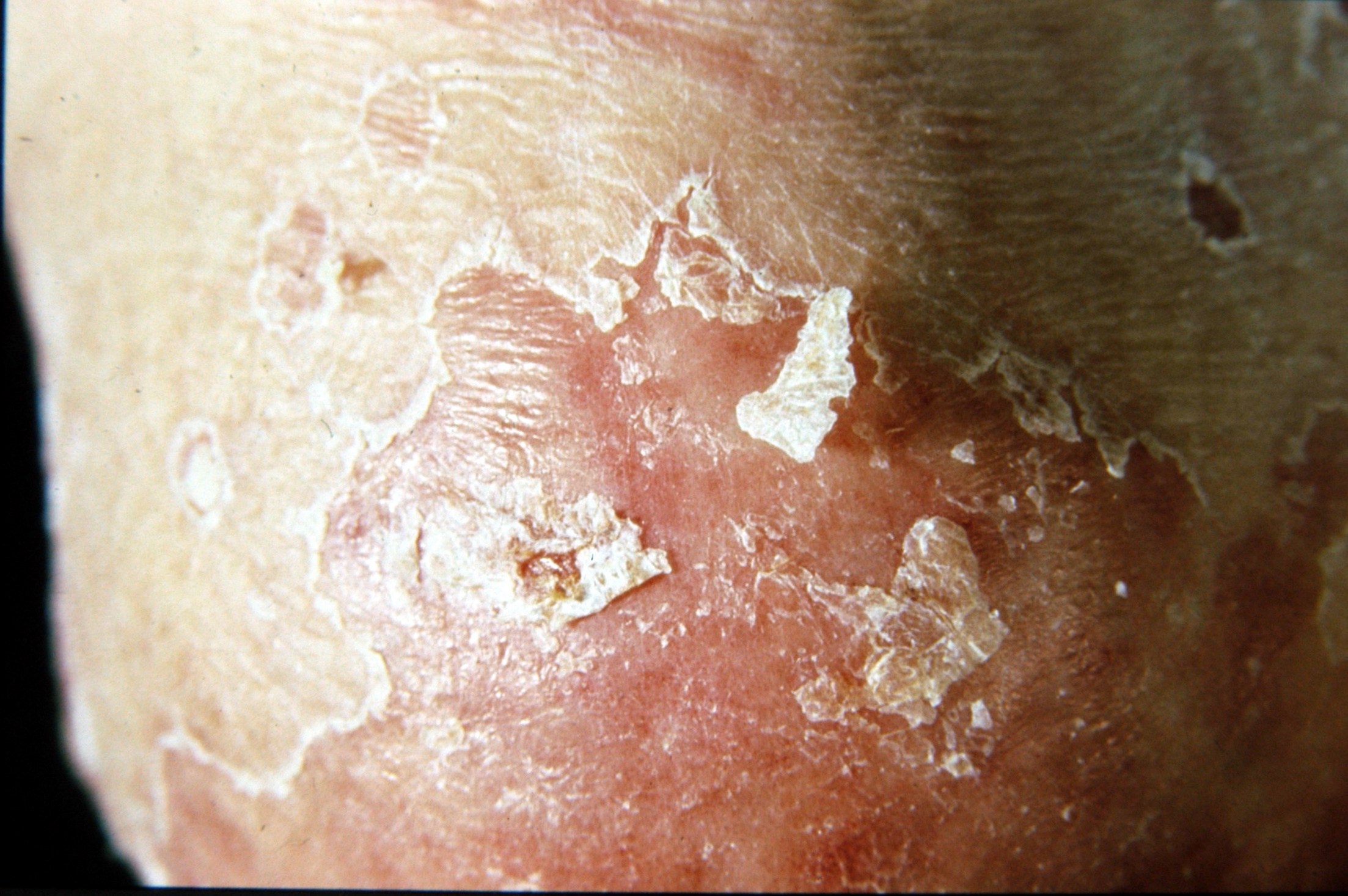 [Speaker Notes: Skvama- šupina- sekundární morfy]
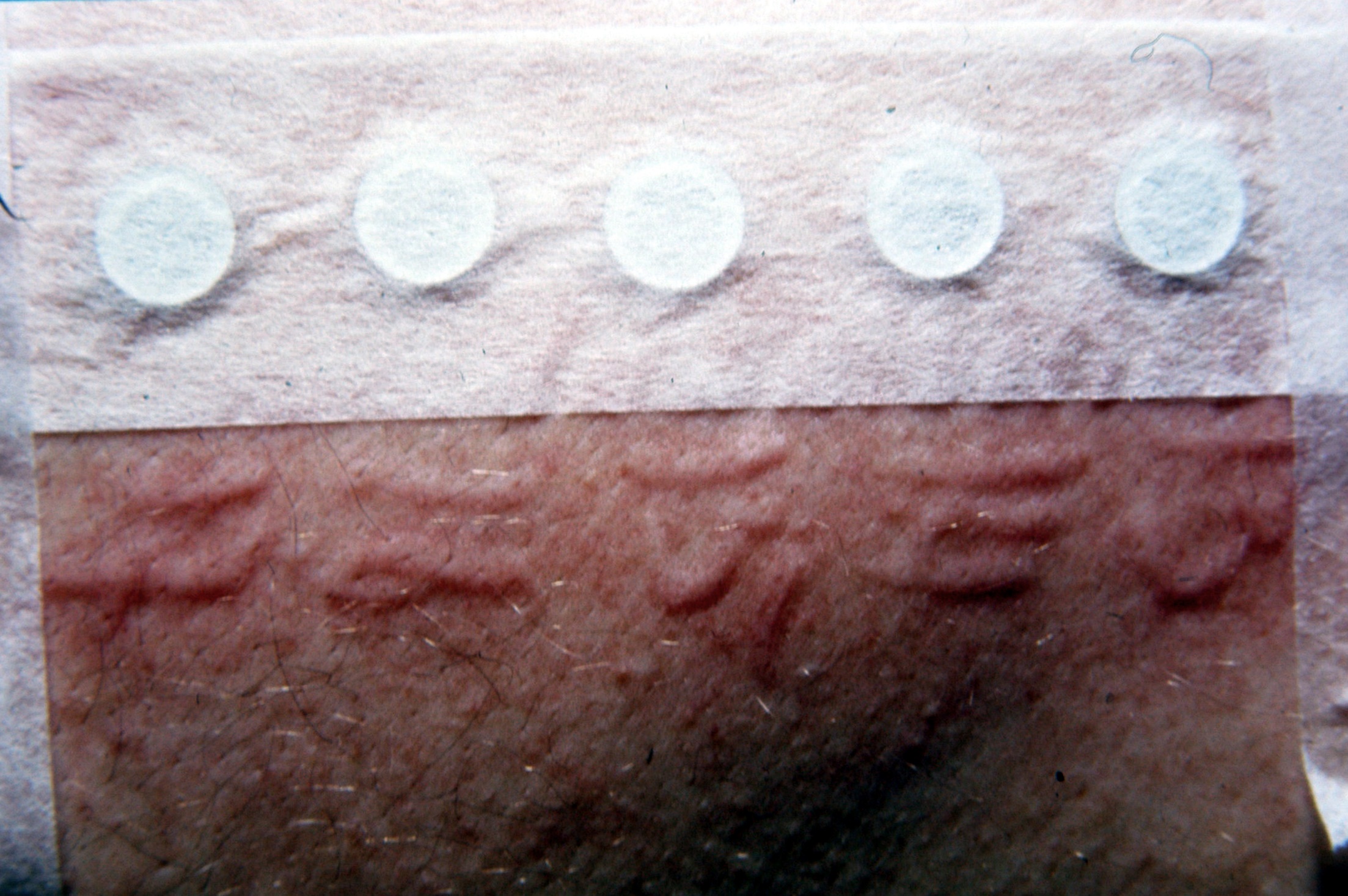 [Speaker Notes: Urtica- epikutánní testy- primární morfy]
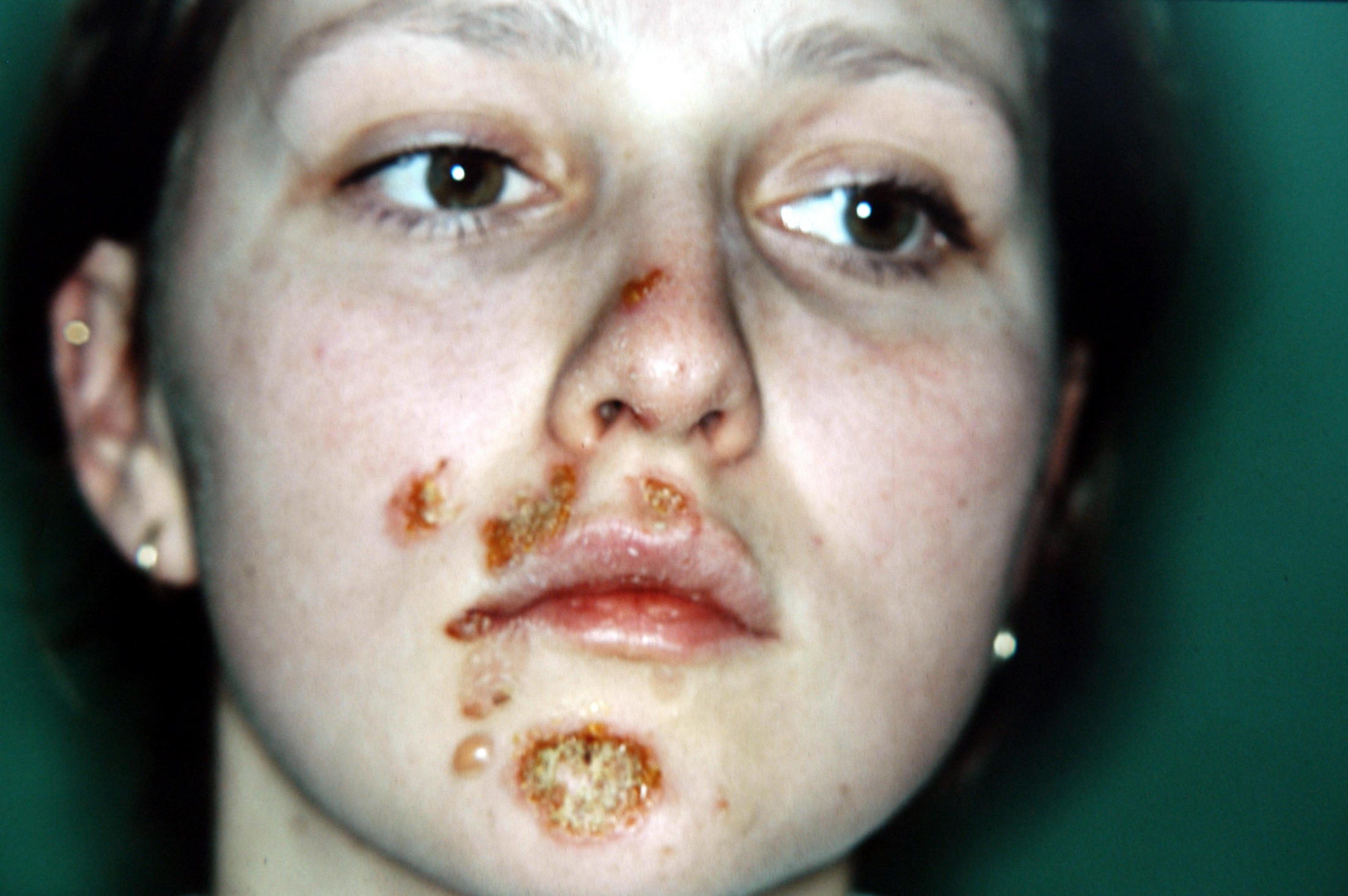 [Speaker Notes: Krusta- sekundární morfy- tkáňový mok]
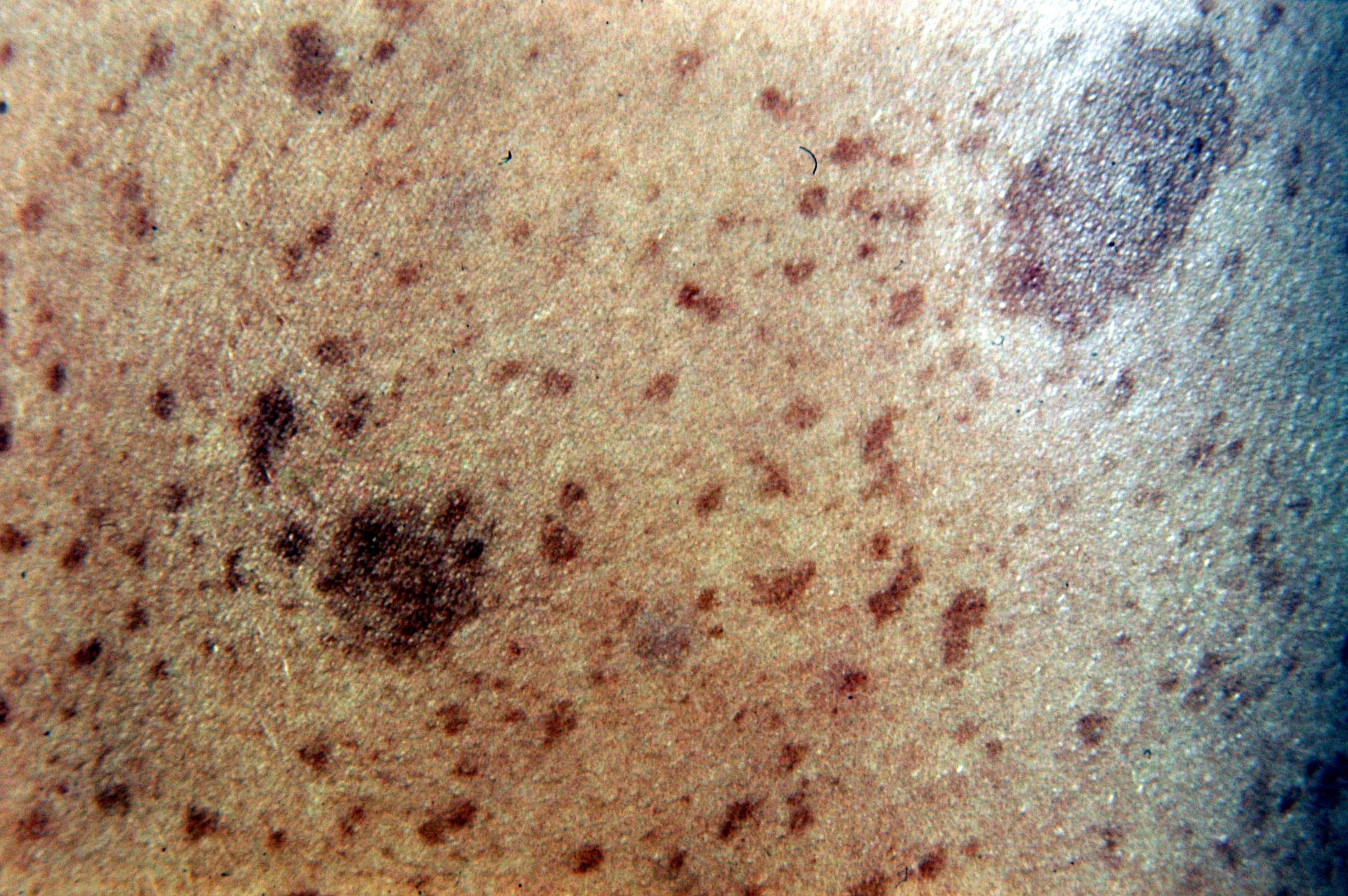 [Speaker Notes: Erysipelas bullosum- bula- primární morfy]
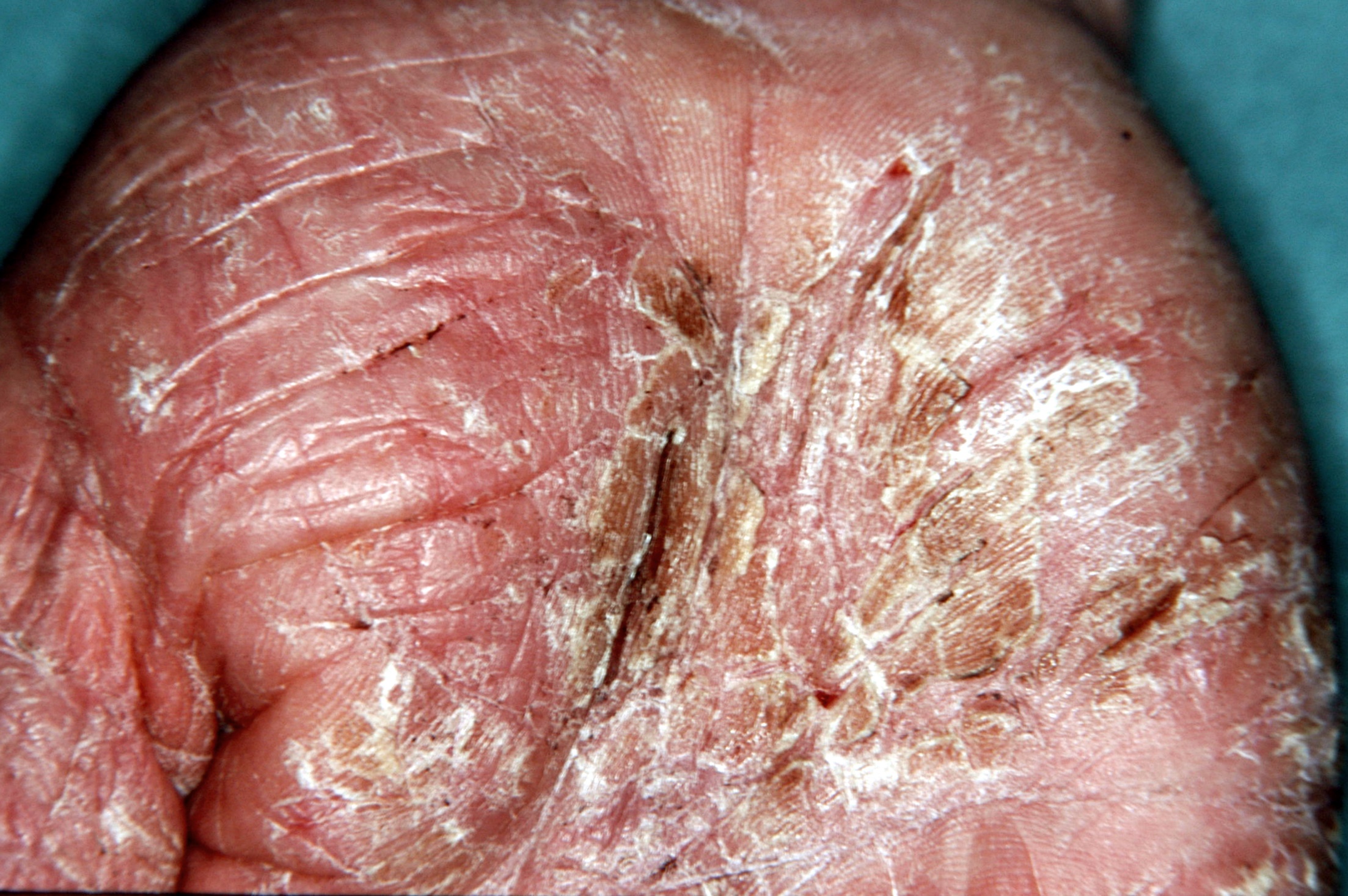 [Speaker Notes: Ragády, fisury- sekundární morfy]
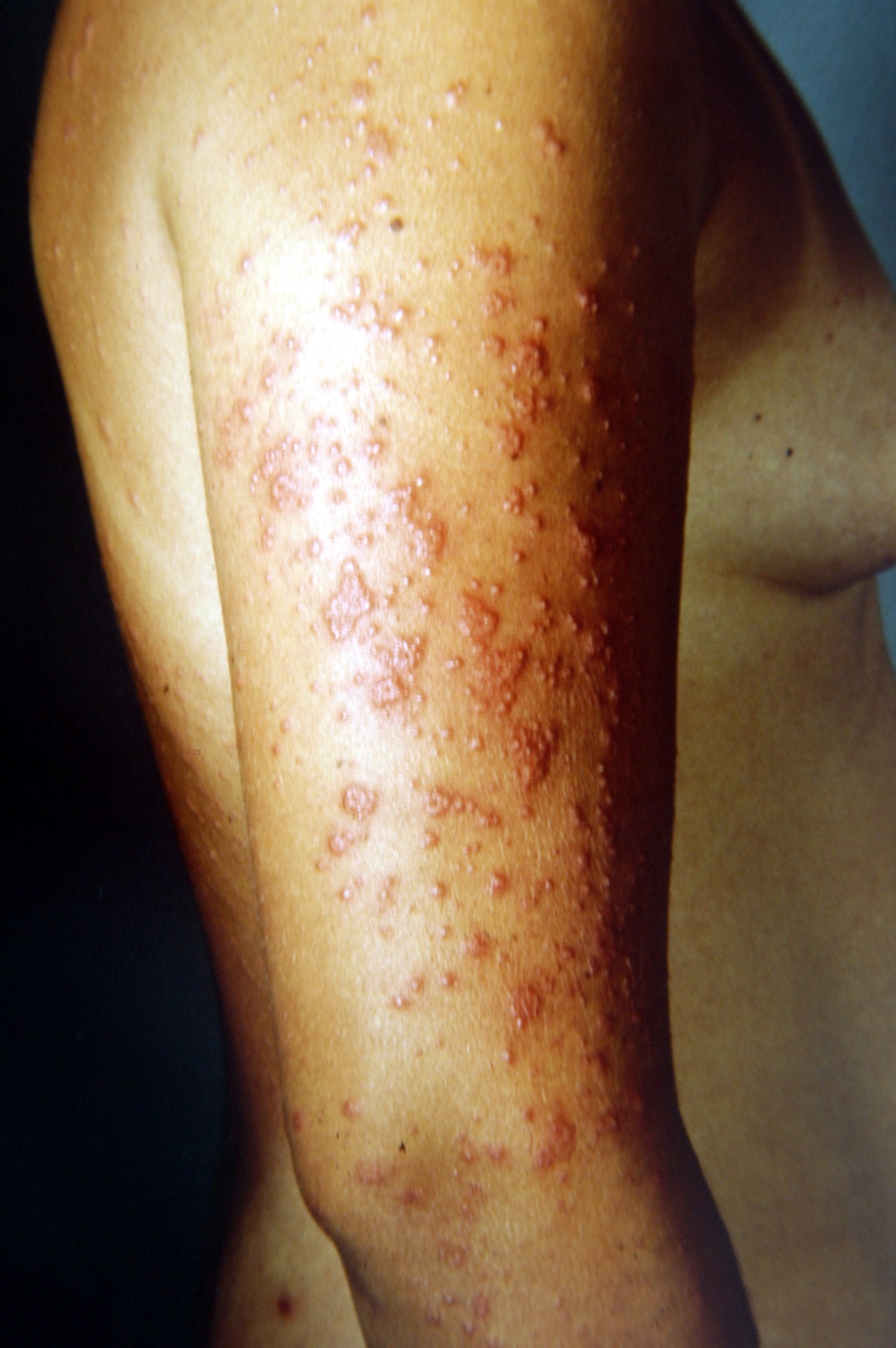 [Speaker Notes: Gutátní psoriáza- papula- primární morfa]
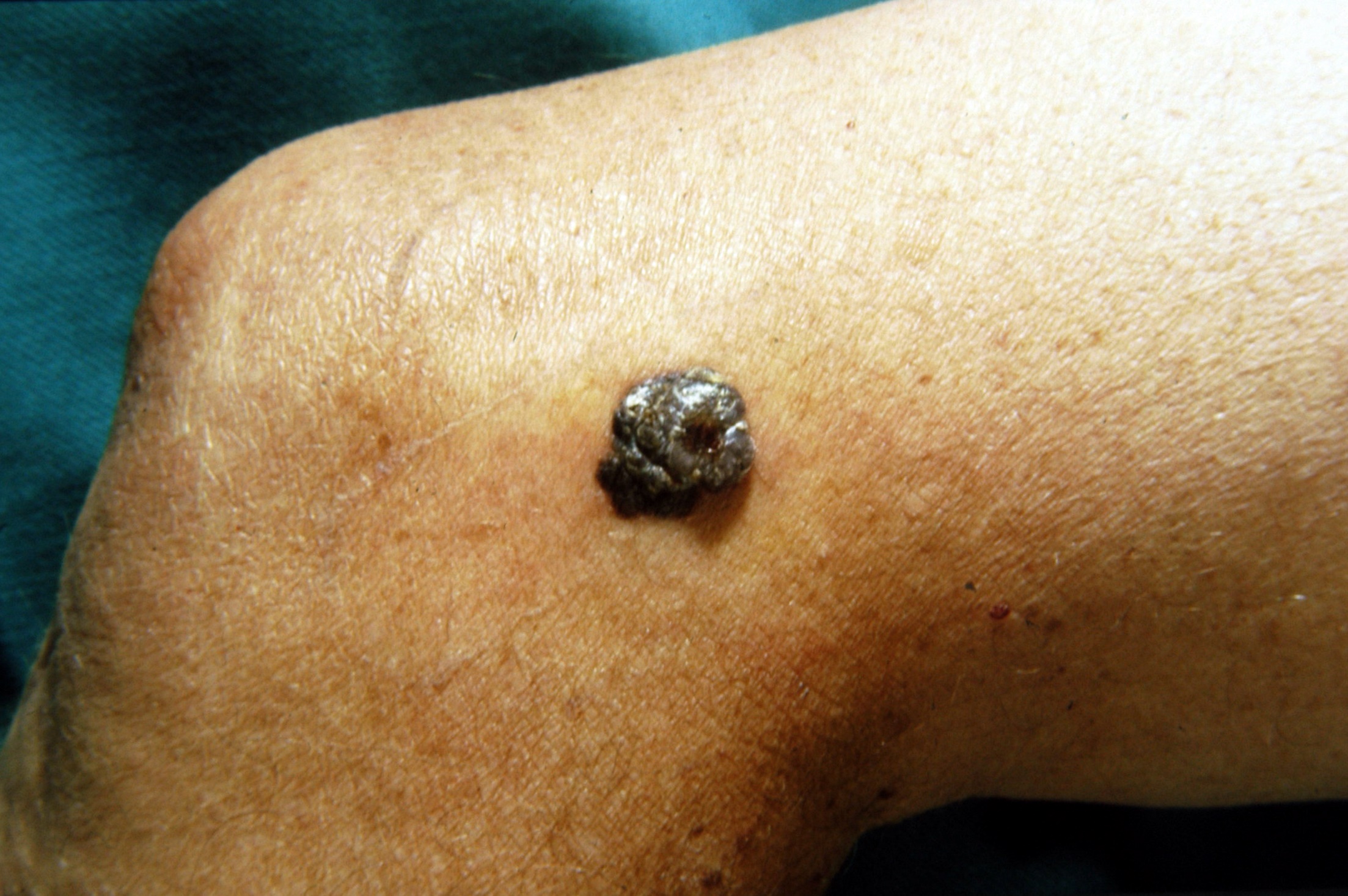 [Speaker Notes: Kaposiho sarkom- nodulus- nádor- primární morfy]
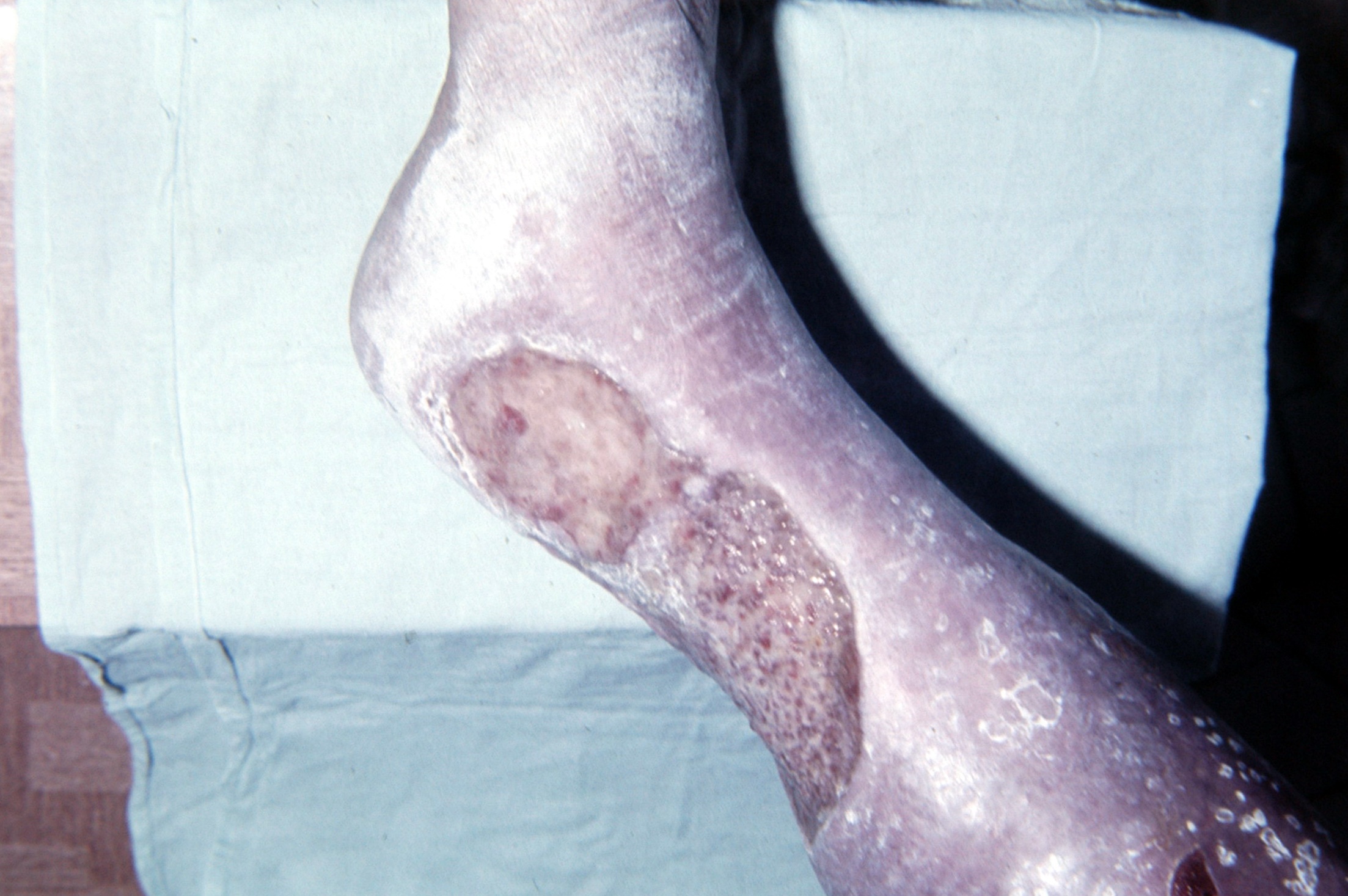 [Speaker Notes: Ulcus- sekundární morfa]
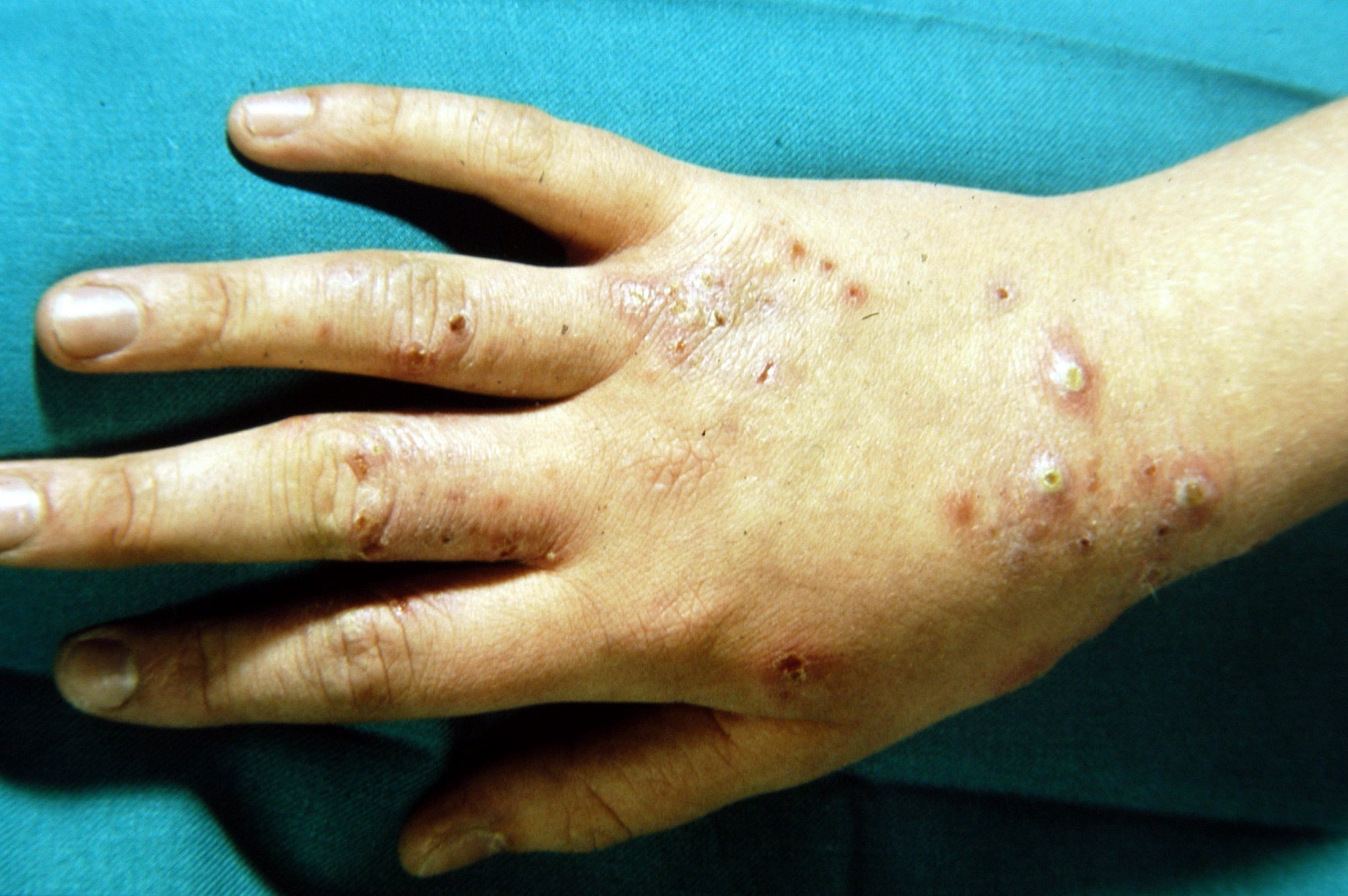 [Speaker Notes: Pustuly- primární morfy]
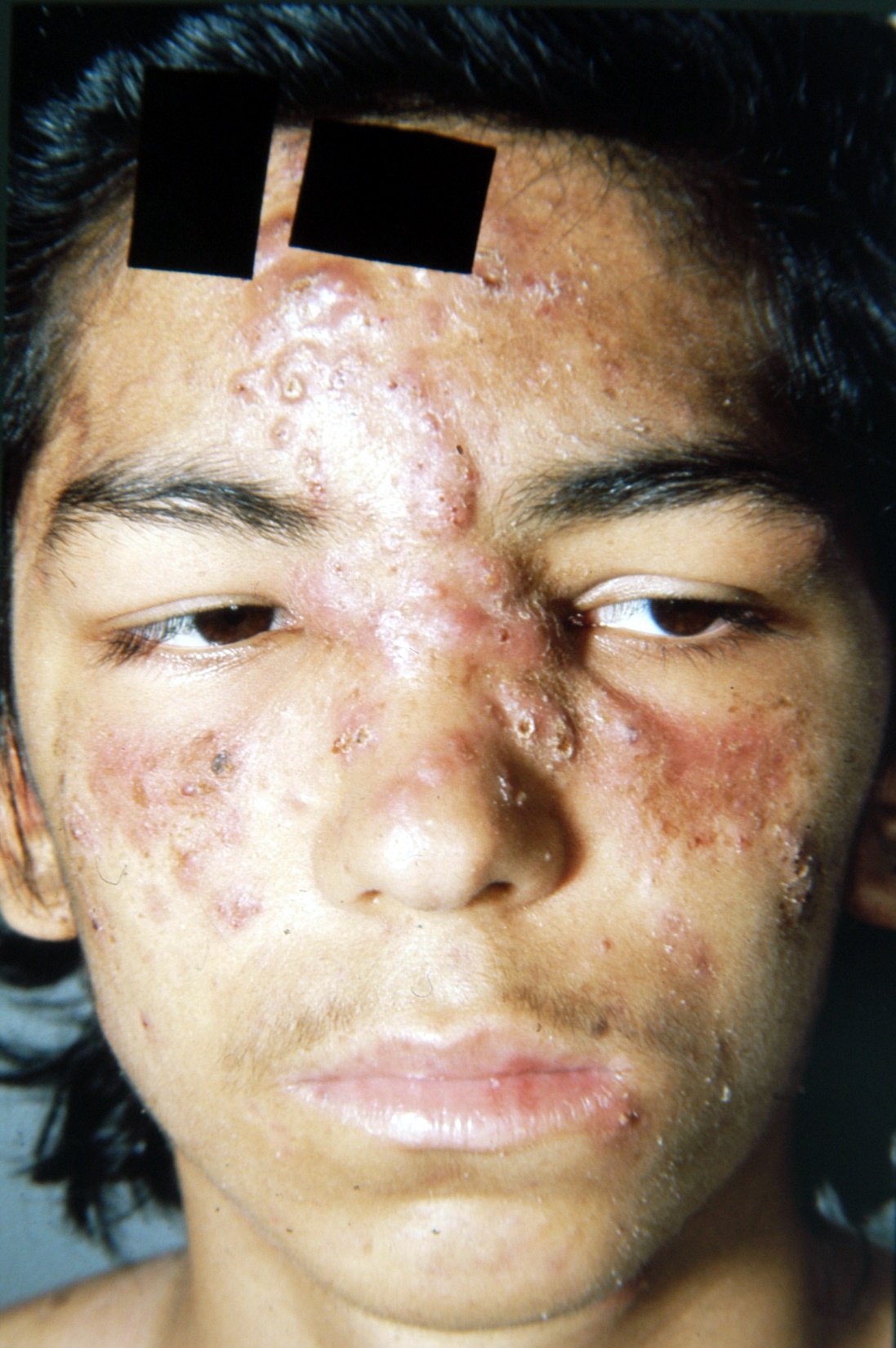 [Speaker Notes: Nodulus- tuber- primární morfy]
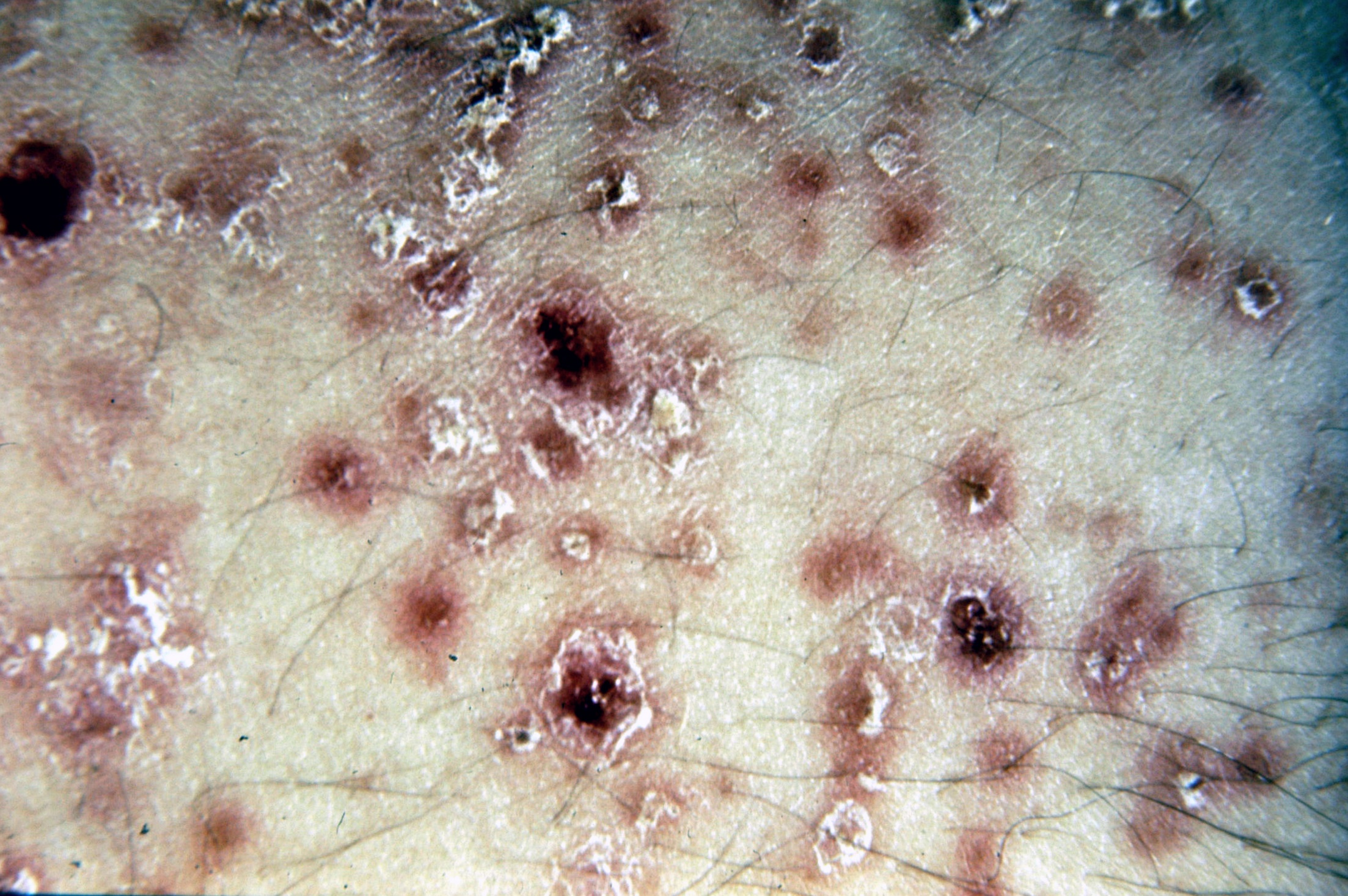 [Speaker Notes: Krusta- strup- sekundární morfy- krev]
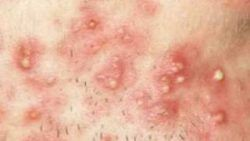 [Speaker Notes: (acne vulgaris) - Papulopustula – papula s pustulou na vrcholku- primární morfy]
Thank you for your attention